Pray for Nations “Declare His glory among the nations” Ps 96:3
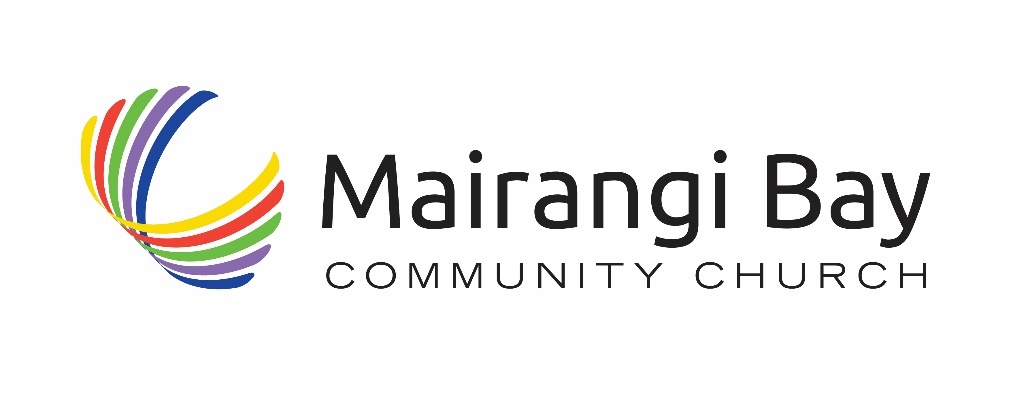 Talieng in Laos

Talieng means "headhunters," and they are concentrated in remote mountainous areas near Laos’ border with Vietnam. Many remain in extremely isolated communities, around 5,000 feet above sea-level, and they have little or no interaction with other groups. They still retain their own customs and traditional dress. Talieng people in Laos construct houses for the spirits and deities they believe can protect and bless them.
Presented by Joshua Project
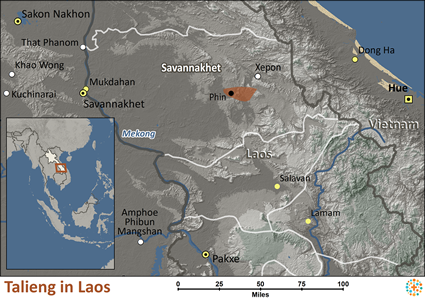 Knowing Jesus More and Making Him Known
Weekly Bulletin 
Sunday 14 January 2024
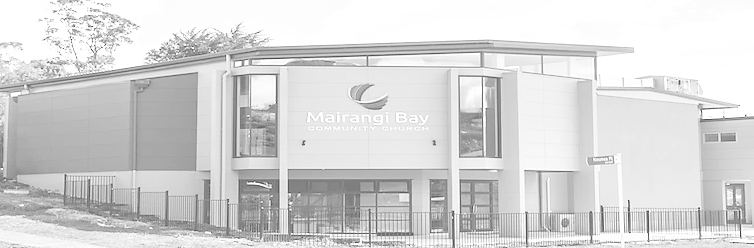 Ministry Obstacles: There are a number of Talieng Christians in Vietnam, but the massive mountains and political restrictions between Vietnam and Laos have prevented the gospel from spreading across the border.

Outreach Ideas: The Talieng need the abundant life that only comes from a relationship with Jesus Christ. Disciples of the Lord Jesus who know how to communicate the truth of the gospel can go, serve and share.

Prayer Focus:  Pray the Talieng people, especially those in remote areas, would hear and respond to the abundant grace of Jesus. Pray there would soon be a strong church planting movement among the Talieng of Laos. Wrestle in prayer against the powerful spirits and witchcraft keeping the Talieng in spiritual chains.
Worship Service
10 am (with Live Stream)

Topic:  Church Planters in Japan 

Scripture:  Rome 3:22 

Preacher: Adam & Ayako Dawson
VERSE FOR THE WEEK—

Rom 3:22----We are made right with God by placing our faith in Jesus Christ. And this is true for everyone who believes, no matter who we are.
Romans 5:8----God shows his love for us in that while we were still sinners, Christ died for us. 
Psalm 40:2-3---- He lifted me out of the slimy pit, out of the mud and mire;
he set my feet on a rock and gave me a firm place to stand.
He put a new song in my mouth, a hymn of praise to our God.
Many will see and fear the Lord and put their trust in him. 
John 10:10----The thief comes only to steal and kill and destroy. I came that they may have life and have it abundantly.
Pre-Service Prayer at 9:30 am in lounge, all welcome.
49 Maxwelton Drive, Mairangi Bay, North Shore, Auckland 0630 
Ph 09 478-6314, Website: www.mairangichurch.org.nz, Email: office@mairangichurch.org.nz
WELCOME TO MAIRANGI BAY COMMUNITY CHURCH (MBCC)
If this is your first time worshipping with us, please go to the Welcome Corner after the service. We will gladly answer your questions about our church. MBCC is an intentionally multi-cultural church and welcomes and celebrates all languages & cultures.
 欢迎中国朋友参加. どの国の方も大歓迎します。
PRAYER & INTERCESSION “and pray for one another,” James 5:16b Please visit the Prayer Wall in the foyer. Pin your prayers, answers to prayers or testimonies to the prayer wall. Remember to pray for the requests on our prayer wall. 
GIVE THANKS & PRAY FOR
Pray for the church and brothers and sisters, may the Holy Spirit lead us to grow together in love and knowledge, take root in the Rock of Christ downward, and bear the fruit of the Holy Spirit. 
Pray for Ming, Kevin and Shuping for their therapies. May God heal them and give them strength.
Please pray for all brothers and sisters who are on vacation overseas. May the Lord keep their journey safe and take care of their health.
Pray for the children during the holidays, they will manage well their time to use electronic products, have a good time with their parents. Have wonderful activities.

Church Outreach
Street Evangelism Sat 10.00 am – 12.00 pmFlora: 021 201 9577
Music For Kiddies (Japanese)School terms, every 2nd, 4th and 5th Thurs  10.30 am – 12.00 pmMaki: 027 3803627 (Japanese) 
Food Bank Contact Caroline/Dalice
Good News Flower ArrangementAnnie Zhang: 027 3939345
English Class：
    Every Monday 10-2 pm church
    downstairs
    Grace (0226387288)
NEWS & EVENTS
Encounter (Church Worship & Prayer Evening （every 1st and 3rd Sunday Evening)
Will resume on February 2024
You may pray in your mother tongue with different language groups. 
Other Monthly  Worship Service in Different Languages (once a month)
Chinese Service: 
Last Friday each month 7:30pm
If you would like to hear a Chinese translation, please ask for a headset. Please put the low battery headset at the yellow tray and the charged ones back to the original slot.
如果您需要听中文翻译可以向服事人员要一个耳机。请将需要充电的耳机放在黄色的盒子里，正常的耳机请放回原来的盒子。
CHURCH STAFF CONTACT INFORMATION
Church Office: 09 478 6314,  office@mairangichurch.org.nz
    General Office Hours: 9.30 am-12.30 pm, Tue - Fri (booking needed for appointments)
Acting Senior Pastor, David Yeh: 022 5220 670,  david@mairangichurch.org.nz
Associate Pastor, Bijoy Joy: 020 4020 6404, bijoy@mairangichurch.org.nz
Chinese Evangelist, Wendy Liu: 021 0265 4800, wendy@mairangichurch.org.nz
Church Administrator, Cobi Wu: office@mairangichurch.org.nz
All Life Group & 
Sunday School & Youth are 
on holiday break
Church Cleaning Day

Time: 27 Jan, 9.30-12pm (Sat)
church will prepare lunch,
 please bring the tools
Food Bank Contact
Caroline La Grange: 021 124 6996, carolinelagrange7@gmail.com
Dalice Yang: 022 065 1109, yangjie625@gmail.com
Healing Trauma teaching series

From 31 January (8weeks)，each Wednesdays 10am to 1pm & 6:30pm to 9:30pm @church，Free
Want to give to God’s work through MBCC? 
Contact the church office, or fill in this form and hand it in at the front desk
（please keep this as your own record as well!!)
Please I need an offering number (it is not necessary, but once you have had one, please use it as   a reference consistently )          yes                no
I need the donation receipt (for IRD tax rebate by the end of each financial year)please show my name as (print):
     and send through my email (print) :

General/Tithe donation  12-3050-0301948-00; Food Bank -03; Outreach -04
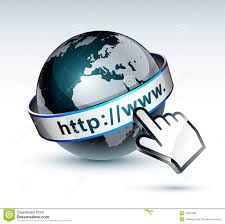 Contact pastor David Yeh/Wendy for the special/urgent prayer requests. Our Prayer Ministry Team will pray for you upon your requests.